Day 24.3.
08:00-11:20: Injection
Q, Q’, orbit
One bad injection (large emittance from SPS [best guess]) on beam2  PM.
11:20: ramp to 3.5 TeV
Orbit excursion peaks at ~ 1 mm rms in horizontal due to issues with incorporation of corrections.
Not too nice orbit at 3.5 TeV.
Restored by reloading settings from 23.3.
Settings incorporation redone…
1
24.3.
Losses visible on ring BLMs due to scrapping on TCDI collimators
Showers from C jaws shine directly on BLM attached to cryostats.
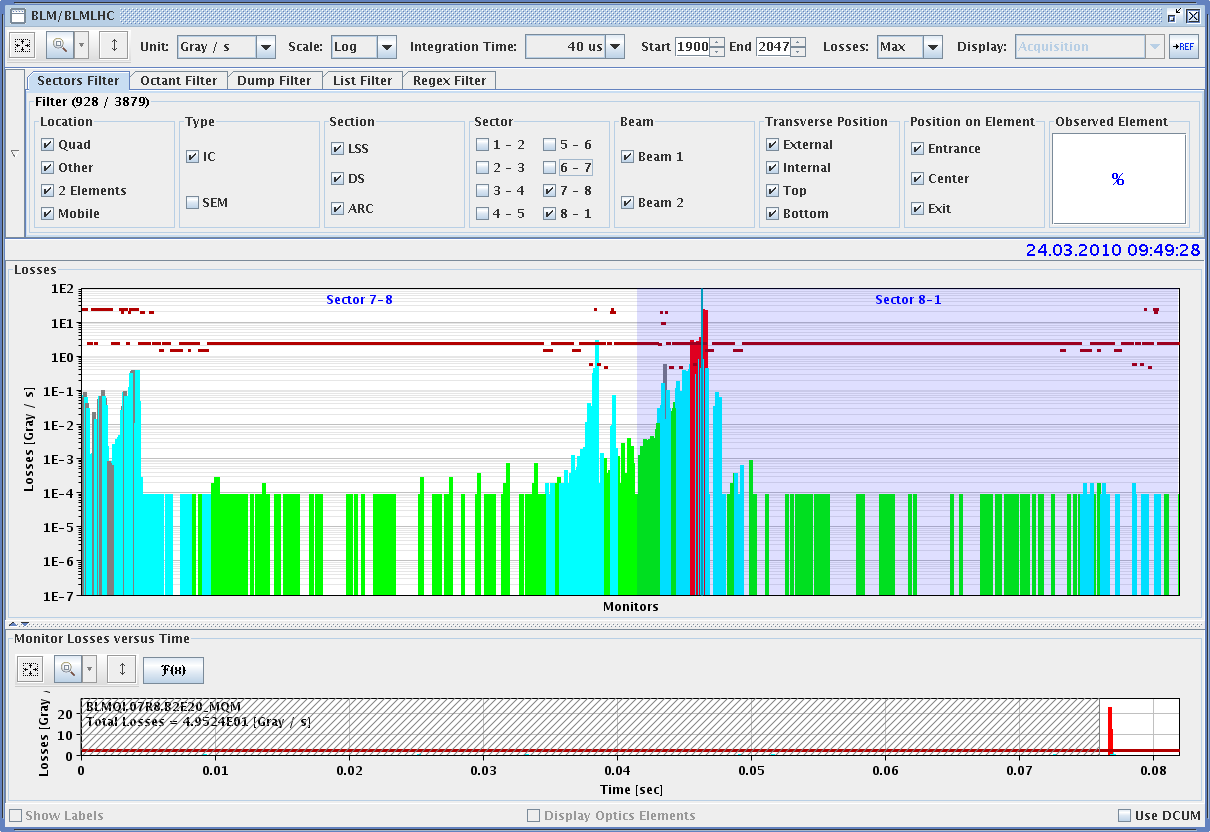 2
24.3.
Orbit at 3.5 TeV after reloading settings
Reproducible to 40 um over 24 hours
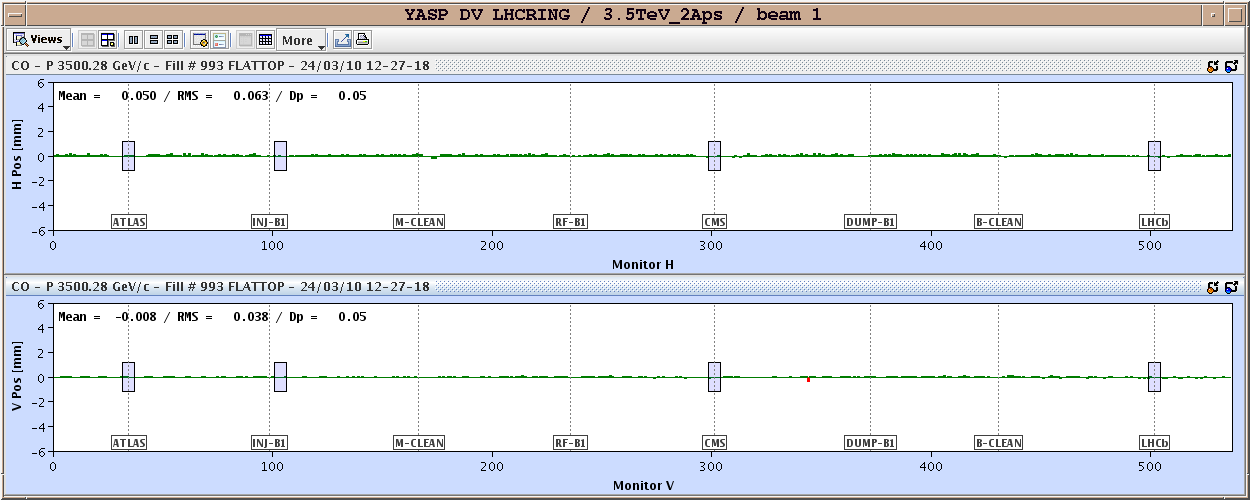 3
24.3.
12:50 cold compressor 23 lost 
No useful (new) work done for collimator
Access until  around 18:00
RPLA.22L2.RCBH22.L2B2 repaired
Klystron 6B1 recovered, but lost 5B1
TL studies from 20:00-24:00
Intensity of to 1.1E11 LHC INDIV beam, emittances ~ 1.8 um in TI2.
Clean profiles, good stability.
Tails scans with 1.1E11 – looking good.
S23 recovered 02:00
Pre-cycle S23.
Injection 04:00
Non-linear chromaticity
4
24.3.
Clean tails in TL
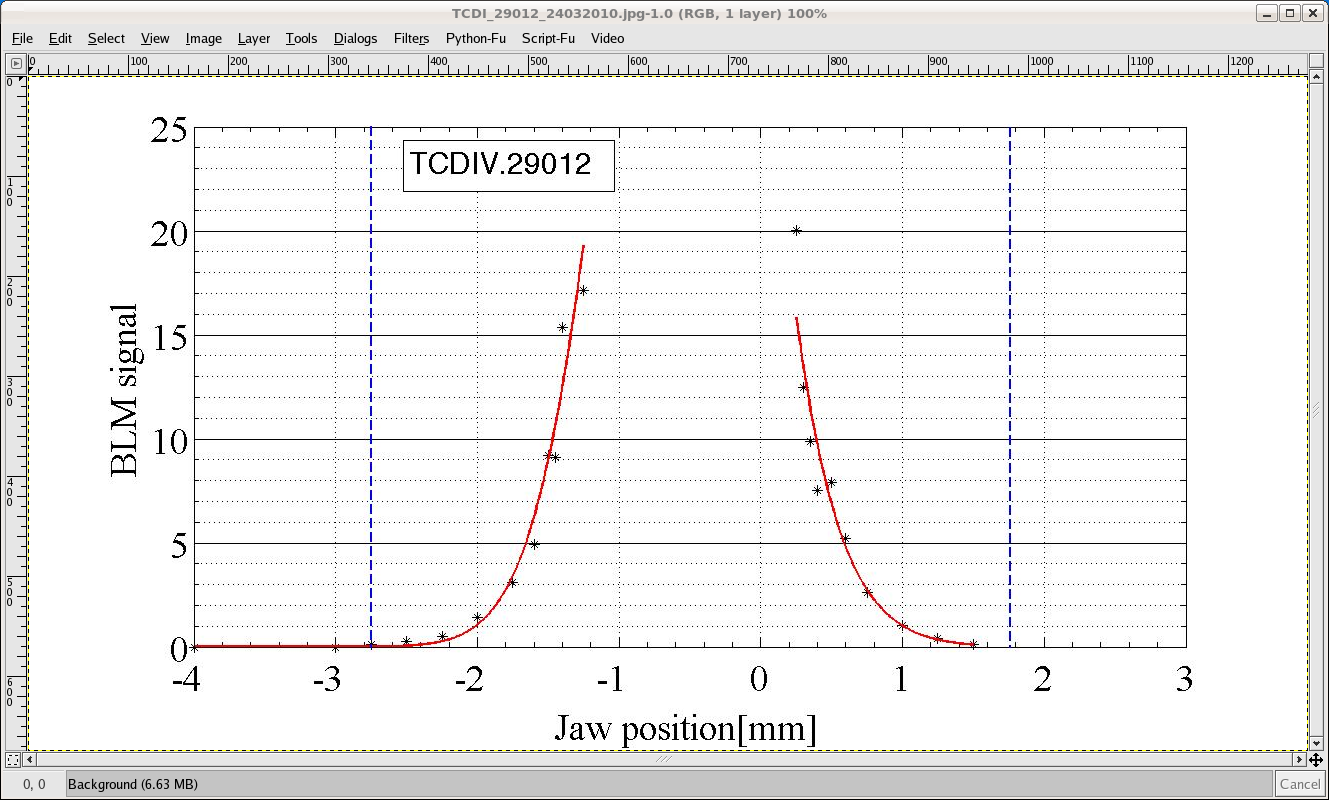 5
24.3.
Non-linear chromaticity
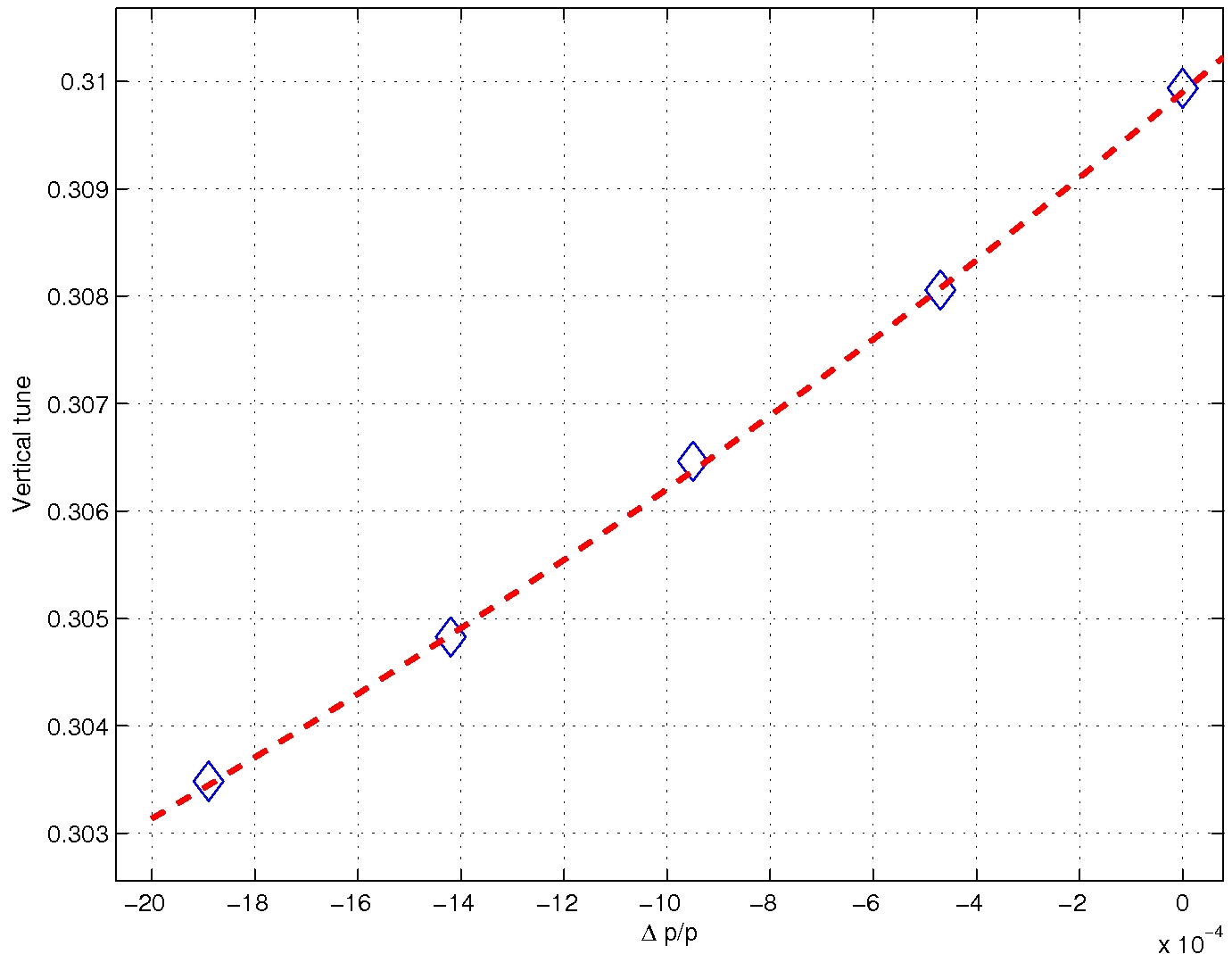 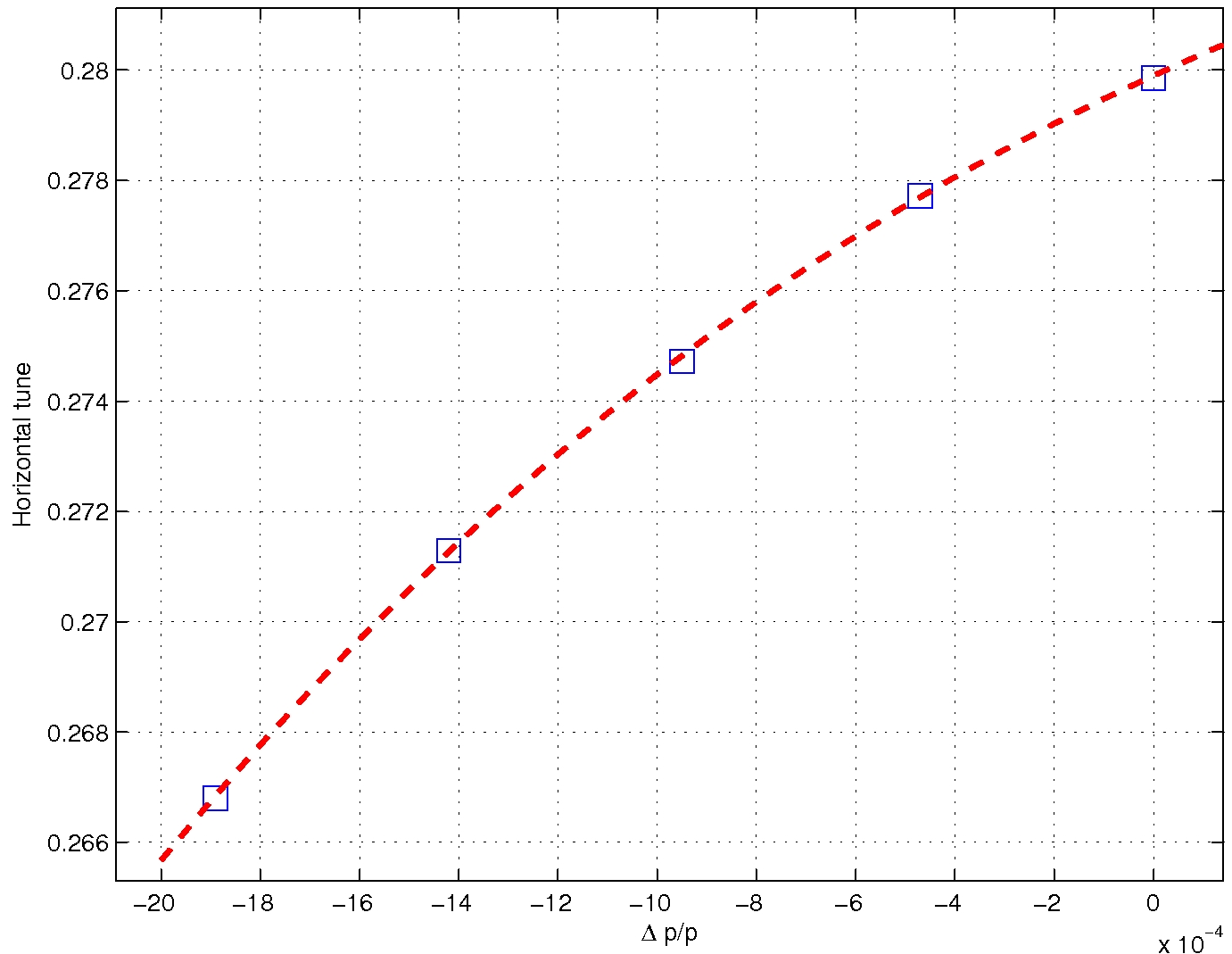 6
24.3.
05:00 Cryo S81 lost – current lead RSS.A81B1 – locked.
07:00 Beam back
08:15 Beam at 3.5 TeV
Again orbit in the ramp not great. Need to revisit once more…
Program for next 24+ hours
Repeat what we missed…
7